A Radiation Primer
radiation … radioactive material
What are they? 

exposure … contamination
Are they the same?
Radioactivity
Spontaneous emission of radiation from the nucleus of an unstable isotope
Disintegration 	       Decay
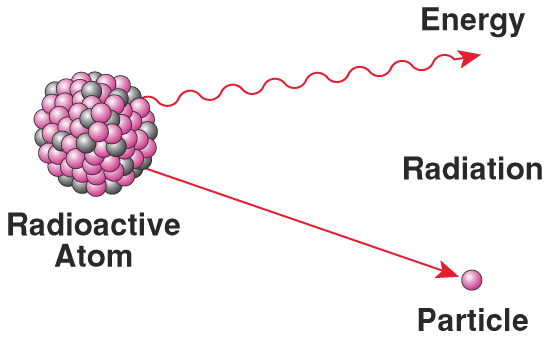 Demonstrate Decontamination
Any Volunteers?
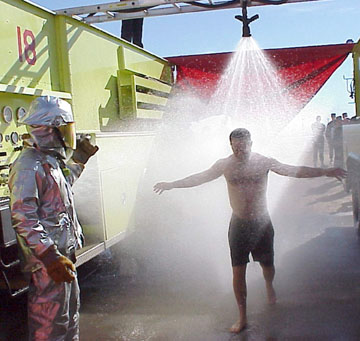 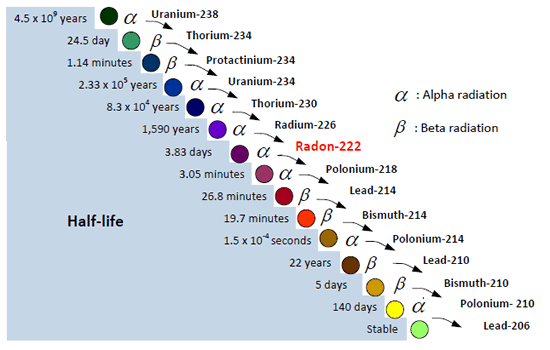 [Speaker Notes: http://radonmd.com/]
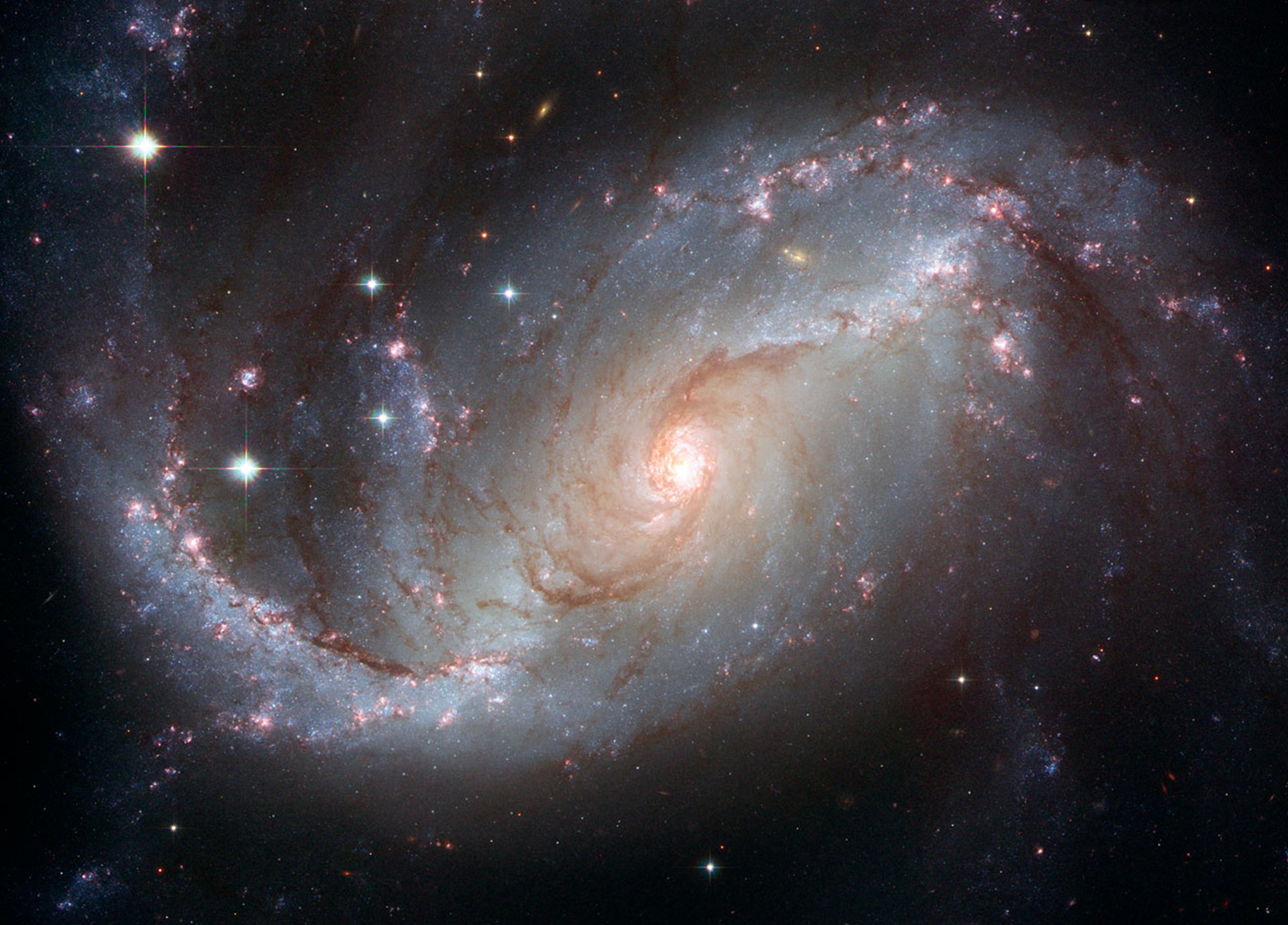 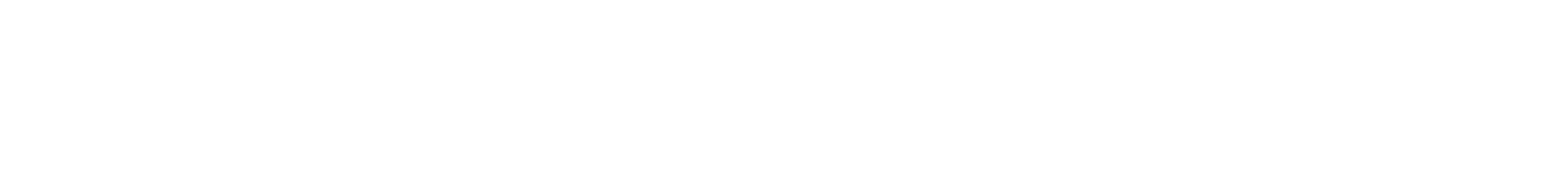 Energy
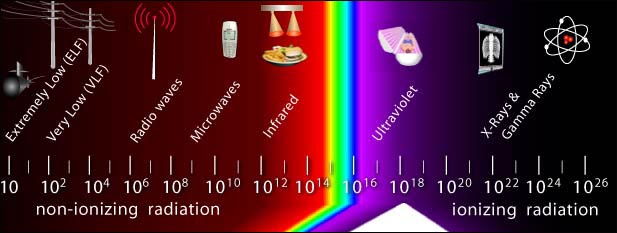 Penetration Abilities
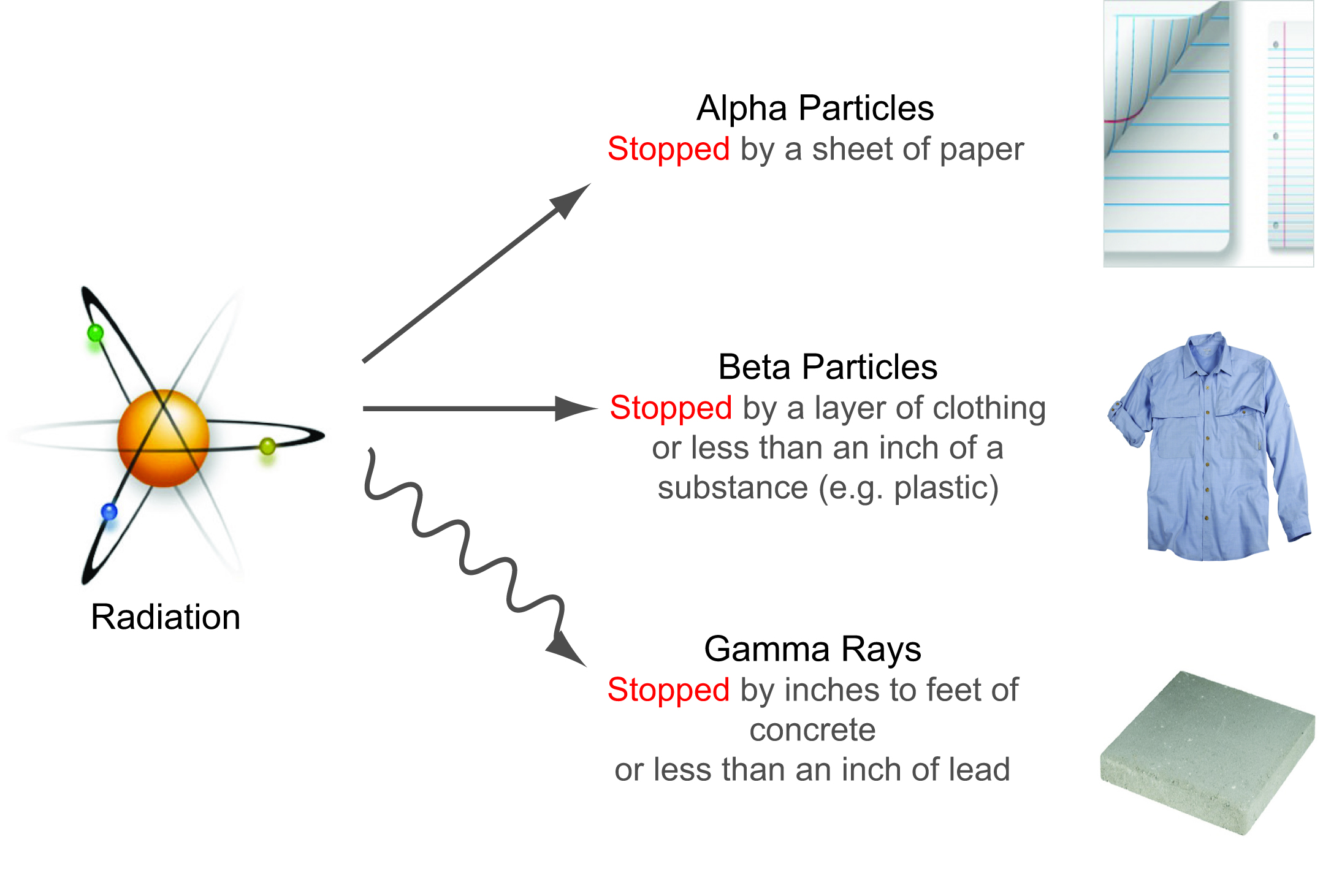 Especially damaging to internal tissues if inhaled or swallowed



Damaging to internal tissues if inhaled or swallowed and can cause external skin burns



Damaging to tissues externally and internally
Common Radioactive Nuclides
Nuclear medicine: Iodine-131 
Radiotherapy: cobalt-60
Satellite power: plutonium-238
Nuclear power: uranium-235
Our body: potassium-40
Our water: radium-226
Unit prefixes from Tera (1012) to pico (10-12)
Radiation Units
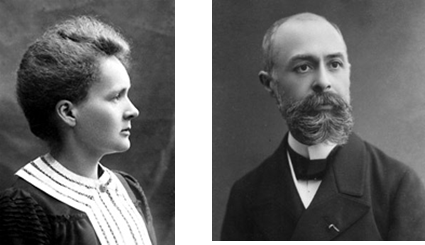 Amount of radioactivity 
Curie (Ci), Becquerel (Bq)

  Ambient radiation levels
Roentgen per hour (R/h, rem per hour (rem/h)

  Radiation Dose
Rad, rem, Gray (Gy), Sievert (Sv)
Radioactive Contamination
What if you ingested
12 Bq (disintegrations per second)?
        
5500 Bq?

The point is not to trivialize radioactivity, but to put it in perspective.
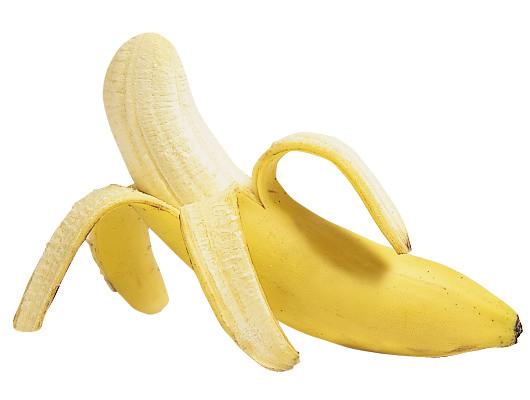 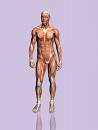 Average Annual Radiation Exposures:6.2 mSv = 620 mrem
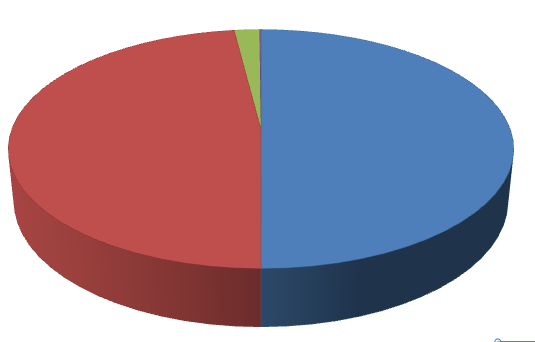 Consumer products, occupational
2%
Natural background
50%
Medical
48%
?
Source: NCRP Report No. 160, Ionizing Radiation Exposure of the Population of the United States (2009)
Typical Doses (mSv)
Airport Screening			       0.0001
NY to London by air                               0.05
Chest X-Ray                                  	       0.1 
Natural bkgd. (annual)                  	       3
CT Scan -Abdomen                   	     10   
Occupational annual limit         	     50 
50% survival (whole body)	         4,000
Radiotherapy (tumor, partial)	       80,000
1 mSv = 100 mrem
Radiation Protection
Evacuation
Sheltering
Medical countermeasures
Time
Distance
Shielding
Guiding principle for controlling exposures:
ALARA
As Low As Reasonably Achievable
Review Fundamentals
Difference between:
			 – Radioactive material
			 – Radiation

Difference between being:
			– Contaminated 
			– Irradiated (exposed)
External &
Internal
Summary: Key Points
Radiation types: alpha, beta, gamma
Radiation and radioactivity are part of our natural environment 
Radioactive contamination is not immediately life threatening.
Decontamination is relatively simple.
Radiation can be readily detected.
Summary: Key Points
Dose Units:
Rem – in the U.S.
Sievert (Sv) - rest of the world
Radiation can:
kill in short term
cause cancer in long term, or
have NO EFFECT
It is all about dose!
Important Contact!
Know the contact information for your state radiation control program.  This office is vital in both planning for and responding to a nuclear or radiological incident.
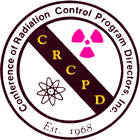 www.crcpd.org/Map/map.html
Radiological Terrorism: A Toolkit for Emergency Services Clinicians
Resources for Clinicians

JIT Training
Pocket Guides
Radiation Triage Chart
Fact Sheets
Webcasts
Self-study Programs
Psychological First Aid in Radiation Disasters
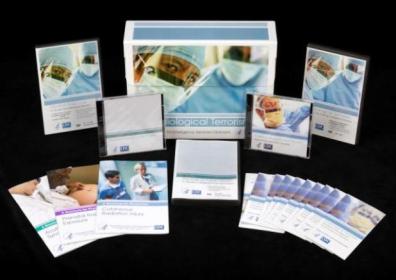 http://www.emergency.cdc.gov/radiation/
Radiological Terrorism: A Toolkit for Public Health Professionals
Resources for Public Health
vCRC 
Population Monitoring Guide
EPA Risk Communication Guide
Contaminated Decedents Guide
Radiation Survey DVD
Webcasts
Fact Sheets
Self-study Programs
Psychological First Aid in Radiation Disasters
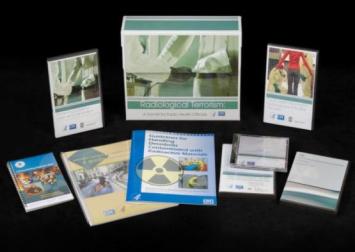 http://www.emergency.cdc.gov/radiation/
Questions?
Armin Ansari
770-488-3654
AAnsari@cdc.gov